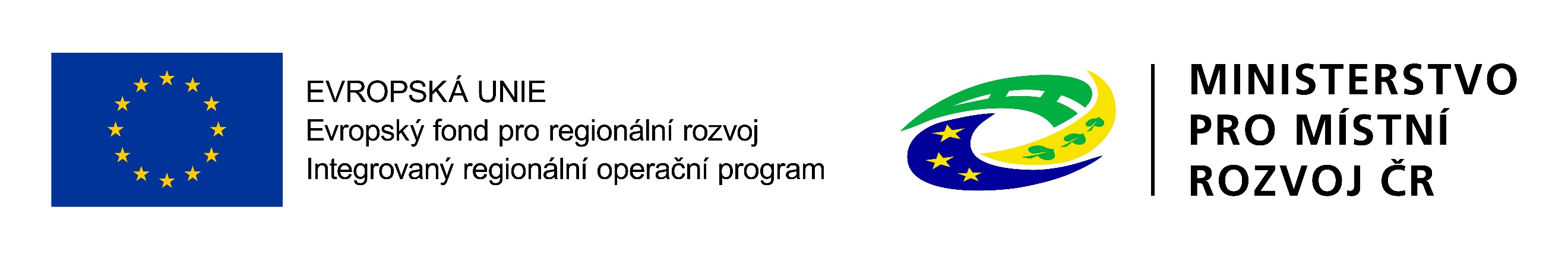 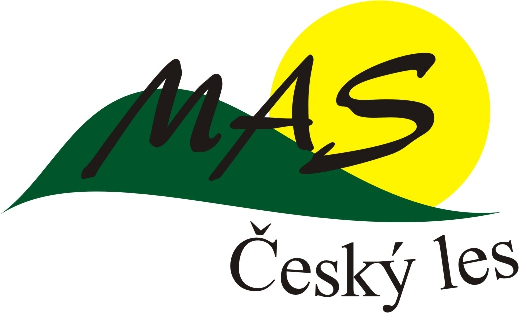 4.výzva MAS Český les (OPŽP)
 „Protierozní opatření“
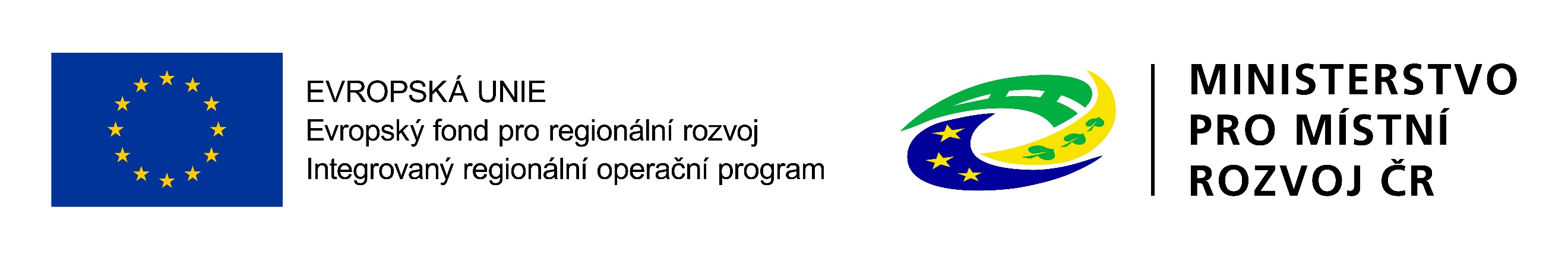 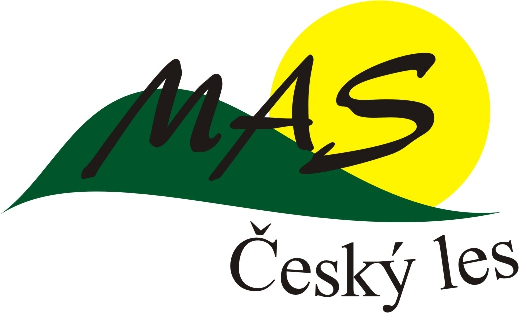 Prioritní osa 4 – Ochrana a péče o přírodu a krajinu
Specifický cíl 4.3 – Posílit přirozené funkce krajiny
Aktivita 4.3.5 – Realizace přírodě blízkých opatření cílených na zpomalení povrchového odtoku vody, protierozní ochranu a adaptaci na změnu klimatu

Výzva ŘO, do které je výzva MAS zařazena: 05_18_127

Datum vyhlášení:  28. 02. 2019
Datum zahájení příjmu žádostí o podporu :  28. 02. 2019
Datum ukončení příjmu žádostí o podporu : 31. 05. 2019
Nejzazší termín pro ukončení fyzické realizace projektu : 31.12.2023 (včetně uzavření financování projektu)
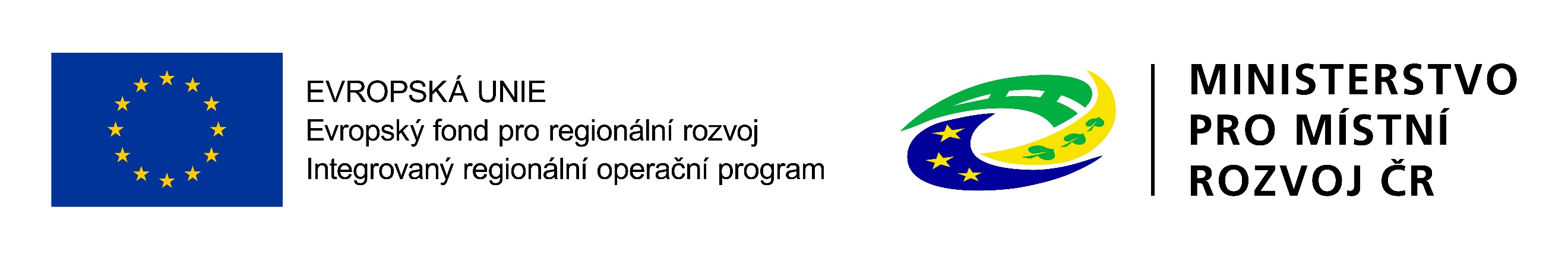 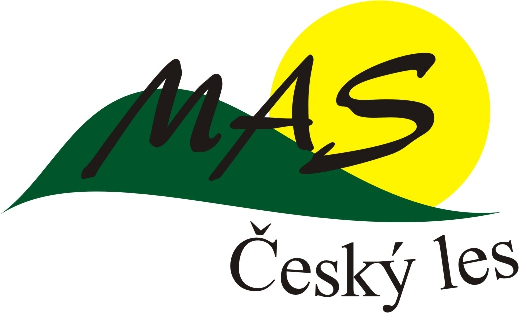 Alokace na opatření:  9.496.000 Kč (maximální celková dotace z prostředků EU)

Míra podpory: 80 % celkových způsobilých výdajů

Minimální výše celkových způsobilých realizačních výdajů:       100 000 Kč
Maximální výše celkových způsobilých realizačních výdajů:  11 870 000 Kč

Omezení v rámci výzvy:
Podmínkou schválení žádosti je zisk minimálně 50 bodů ve věcném hodnocení dle hodnotících kritérií.
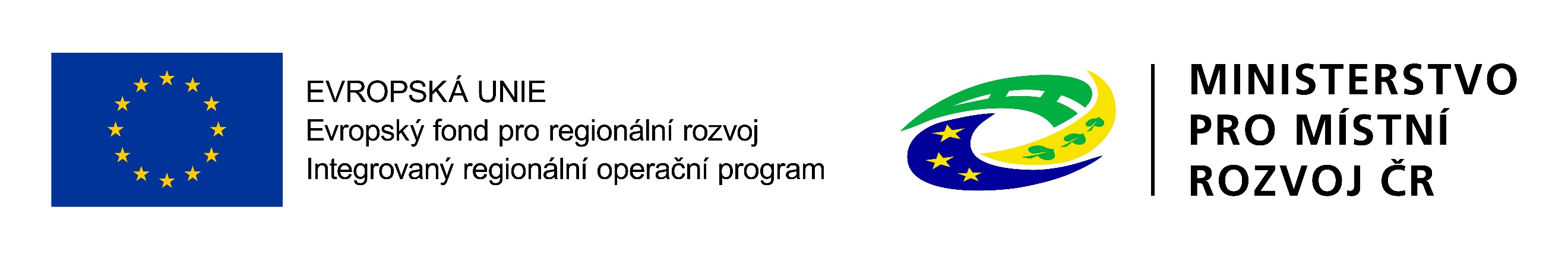 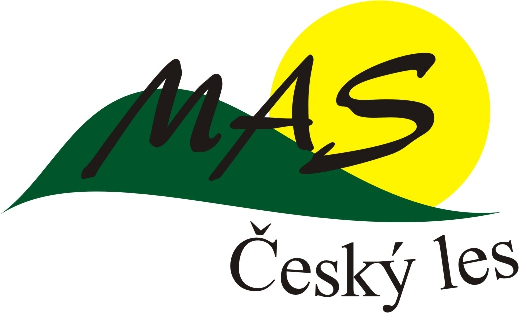 OPRÁVNĚNÍ ŽADATELÉ:
kraje,
obce,
dobrovolné svazky obcí,
organizační složky státu (s výjimkou pozemkových úřadů a AOPK ČR),
státní podniky,
státní organizace,
veřejné výzkumné instituce a výzkumné organizace podle zákona č. 130/2002 Sb., (zákon o podpoře výzkumu a experimentálního vývoje a inovací), ve znění pozdějších předpisů, pokud jsou veřejnoprávními subjekty,
veřejnoprávní instituce,
příspěvkové organizace,
vysoké školy, školy a školská zařízení,
nestátní neziskové organizace (obecně prospěšné společnosti, nadace, nadační fondy, ústavy, spolky),
církve a náboženské společnosti a jejich svazy,
podnikatelské subjekty,
obchodní společnosti a družstva,
fyzické osoby.
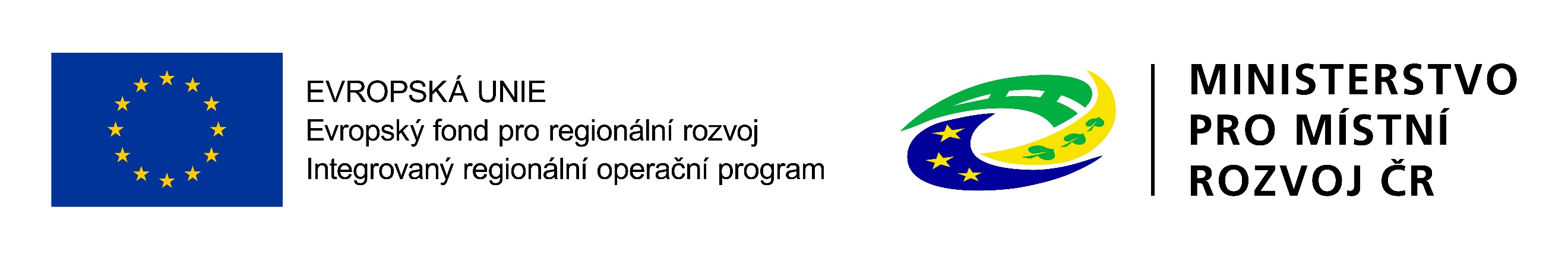 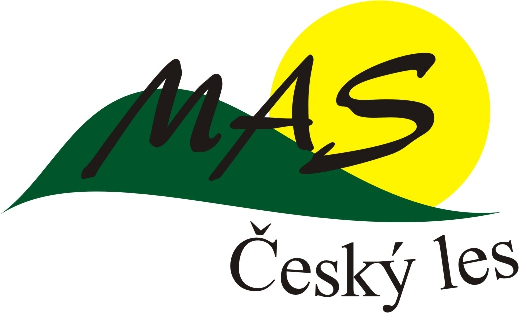 PODPOROVANÉ AKTIVITY
Protierozní opatření:
podpora opatření zamezujících vodní erozi
opatření proti plošnému a soustředěnému povrchovému odtoku (užití travních pásů, průlehů apod.),
stabilizace drah soustředěného povrchového odtoku (hrázky, terasy, svodné příkopy apod.), 
preventivní opatření (zakládání či obnova mezí, remízů apod.).
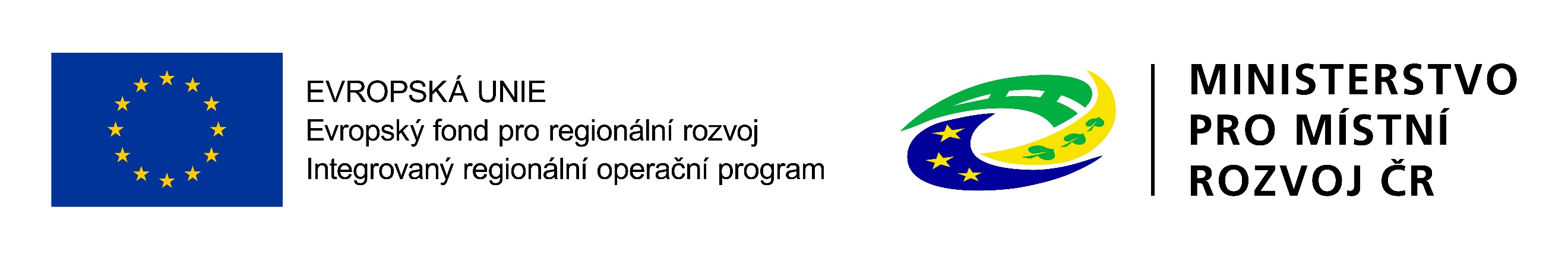 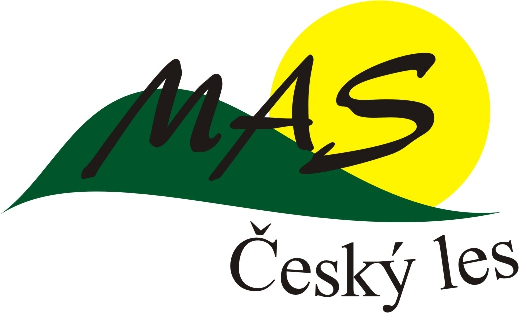 Kde je možné projekt realizovat?

Celé území působnosti MAS Český les

Jedná se o katastry obcí: 
Babylon, Bělá nad Radbuzou, Blížejov, Bor, Brod nad Tichou, Broumov, Bukovec, Čermná, Černovice, Česká Kubice, Díly, Domažlice, Drahotín, Draženov, Halže, Hlohová, Hlohovčice, Holýšov, Hora Svatého Václava, Horní Kamenice, Horšovský Týn, Hostouň, Hošťka, Hvožďany, Chodov, Chodský Újezd, Chrastavice, Kanice, Klenčí pod Čerchovem, Kočov, Koloveč, Křenovy, Luženičky, Meclov, Mezholezy (HT), Milavče, Mířkov, Mnichov, Močerady, Mutěnín, Nemanice, Nevolice, Nový Kramolín, Obora, Osvračín, Otov, Pařezov, Pasečnice, Pec, Pelechy, Poběžovice, Poděvousy, Postřekov, Prostiboř, Přimda, Puclice, Rozvadov, Rybník, Semněvice, Srbice, Srby, Staňkov, Staré Sedliště, Staré Sedlo, Stráž (DO), Stráž (TC), Studánka, Tisová, Tlumačov, Trhanov, Třemešné, Újezd, Velký Malahov, Vidice, Vlkanov, Zadní Chodov, Ždánov.
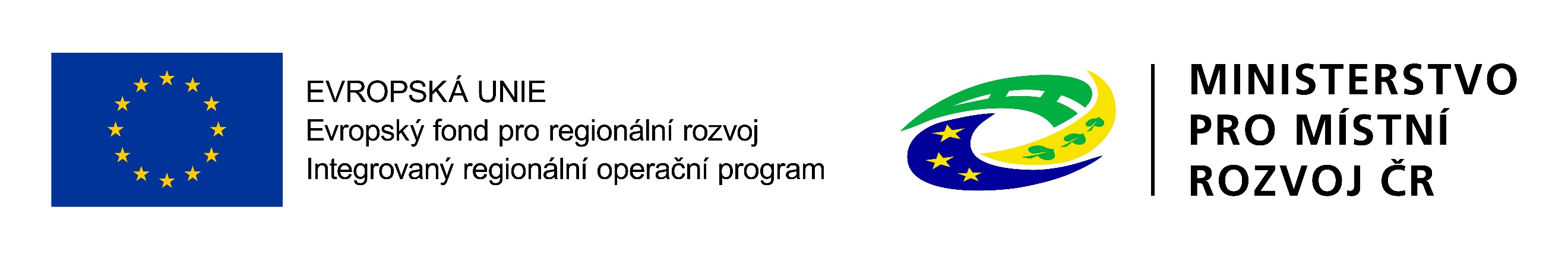 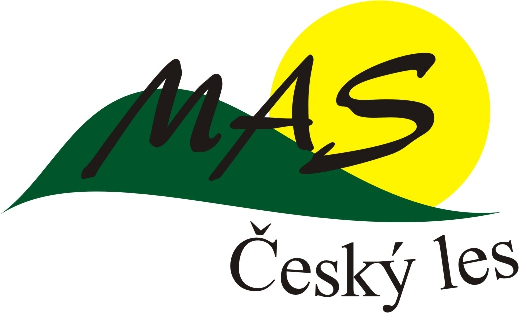 Povinné indikátory:
46500 plocha stanovišť, která jsou podporována s cílem zlepšit jejich stav zachování - ha
45415 počet lokalit, kde byly posíleny ekosystémové funkce krajiny - ks

Žadatel je povinen vyplnit veškeré povinné indikátory relevantními daty.
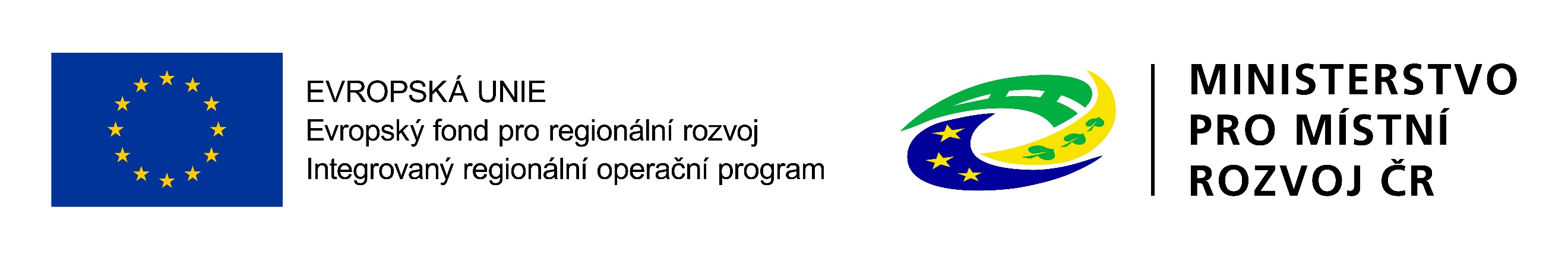 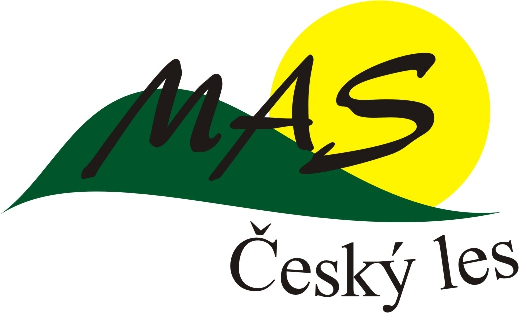 Cílová skupina:
Vlastníci a správci pozemků, organizace podílející se na ochraně přírody a krajiny, správci povodí a správci vodních toků na území MAS.
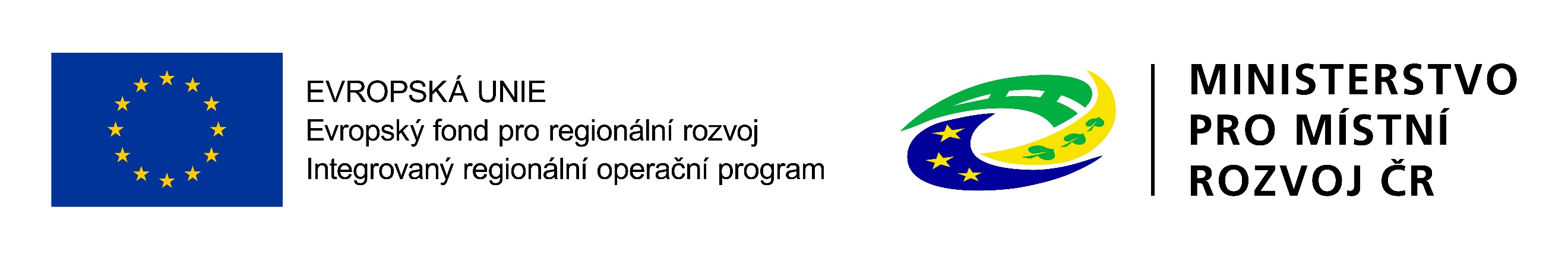 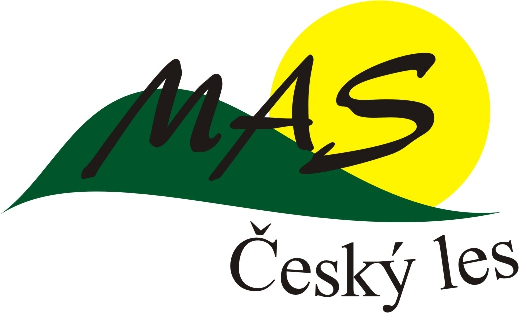 Kritéria pro hodnocení formálních náležitostí žádostí:
Soulad žádosti s programem OPŽP 2014+ a příslušnými SC / podporovanými aktivitami uvedenými v Pravidlech pro žadatele a příjemce podpory v OPŽP 2014–2020.
Minimální způsobilé přímé realizační výdaje na projekt.
Oprávněnost žadatele uvedeného u příslušného SC / u podporované aktivity.
Vyplněné údaje o veřejné podpoře (je-li relevantní).
Dostatečnost popisu na záložce Popis projektu.
Správnost určení specifického cíle projektu.
Vyplnění indikátorů projektu.
Správnost vyplnění obrazovky Horizontální principy.
Správnost vyplnění umístění projektu.
Harmonogram projektu musí být v souladu s předloženými podklady k žádosti.
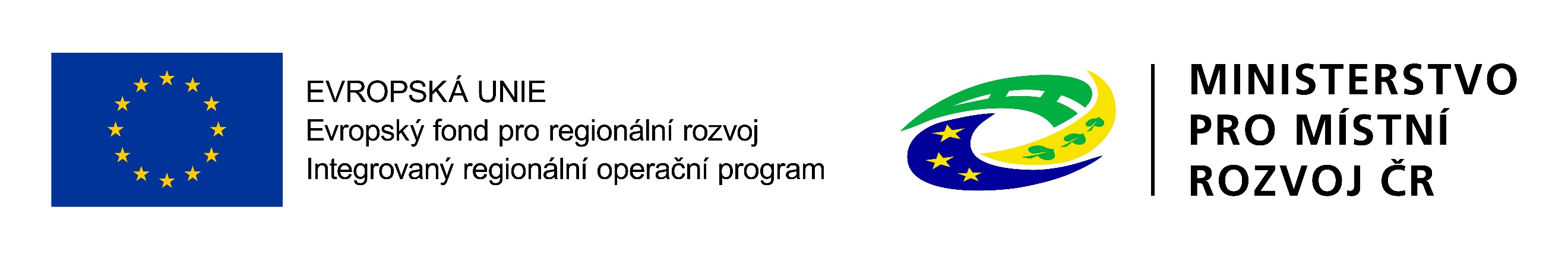 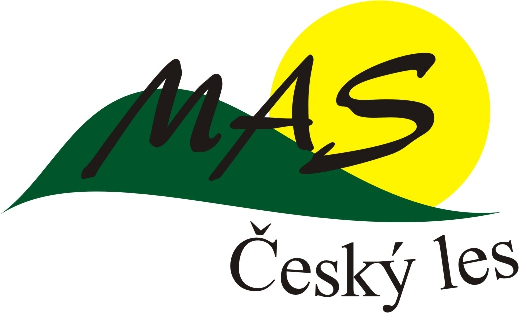 Kritéria pro hodnocení formálních náležitostí žádostí:
Vyplněná záložka Cílová skupina a její dostatečný popis.
Vyplněné všechny požadované položky na obrazovkách identifikace subjektu.
Dodržování limitů způsobilých výdajů dle Pravidel pro žadatele a příjemce a obsahu výzvy.
Vyplněné klíčové aktivity projektu (je-li relevantní).
Je-li relevantní, dostatečně vyplněné obrazovky vztahující se k veřejným zakázkám.
Přiložené všechny povinné přílohy dle požadavků Pravidel pro žadatele a příjemce, případně další přílohy dle obsahu výzvy a jejích příloh. 
Žadatel v rámci výzvy k doplnění žádosti neprovedl neoprávněné věcné změny, k nimž nebyl vyzván.
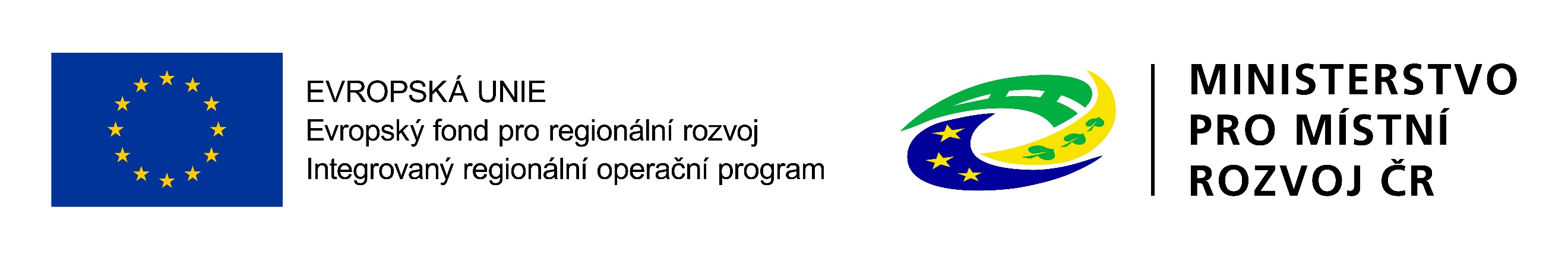 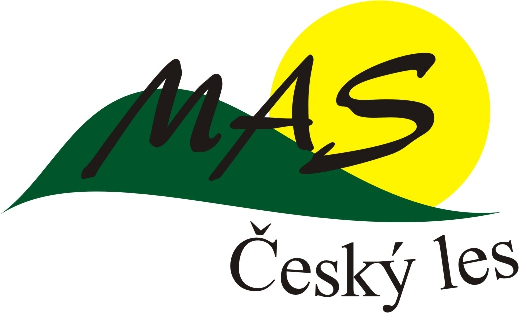 Kritéria pro hodnocení přijatelnosti žádosti:
Projekt obsahuje dostatečné zhodnocení stávajícího stavu území (biodiverzity a ekologické stability)
Popis a posouzení výchozího stavu lokality musí být součástí projektové dokumentace. PD je jednou z povinných příloh žádosti o dotaci. Co musí PD obsahovat je uvedeno na str. 221-222 Pravidel
Projekt naplňuje cíle podpory a jeho přínosy k naplnění cílů podpory nejsou zanedbatelné 
Jedná se o zdůvodnění potřeby realizace, které rovněž musí být součástí PD. Toto zdůvodnění musí obsahovat popis změn přispívajících k posílení přirozených funkcí krajiny dosažených realizací opatření, a to z hlediska kvantity i kvality
V projektu je dostatečně zhodnocen vliv průběhu realizace opatření na biodiverzitu a funkce ekosystémů a v případě existence negativních vlivů jsou navržena dostatečná opatření k jejich eliminaci či minimalizaci 
Posouzení a popis  možných negativních vlivů v průběhu realizace opatření na přírodu a krajinu, včetně návrhu opatření na jejich eliminaci a minimalizaci (např. etapizace opatření, záchranné transfery organismů apod.) musí být rovněž součástí PD.
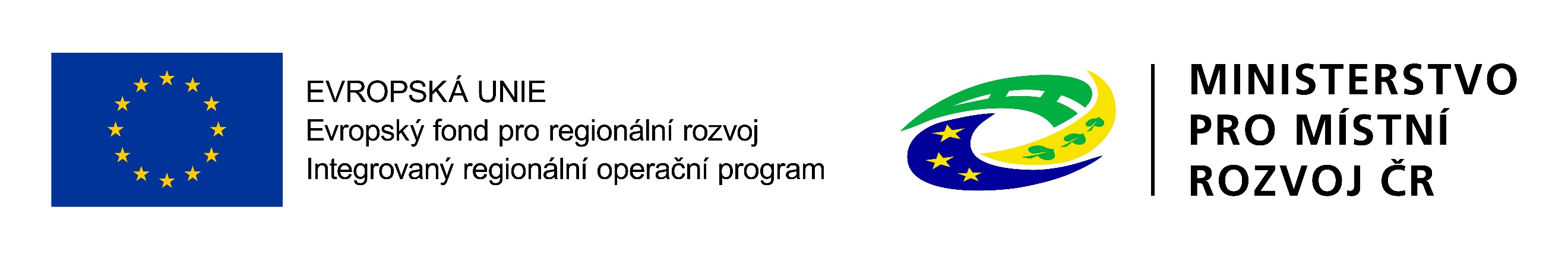 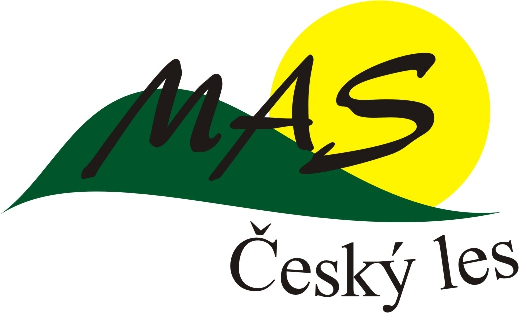 Kritéria pro hodnocení přijatelnosti žádosti:
Projekt je v souladu s programem OPŽP, Programovým dokumentem a Pravidly pro žadatele a příjemce
hodnotí se celkový rámec projektu
Projekt není v rozporu se schváleným Státním programem ochrany přírody a krajiny ČR, Strategií ochrany biologické rozmanitosti ČR, Strategickým rámcem udržitelného rozvoje a Státní politikou životního prostředí ČR
hodnotí se přínosy projektu vzhledem k strategickým dokumentům ČR
Projekt není v kolizi s ostatními zájmy chráněnými dle zákona č. 114/1992 Sb., o ochraně přírody a krajiny 
(hodnotí se vliv opatření na lokalitu a možné negativní střety s ochranou přírody a krajiny)
Pokud se projekt bude realizovat v ZCHÚ (nebo jeho OP) nebo v lokalitě soustavy Natura 2000, není v rozporu s plánem péče o ZCHÚ ani se souhrnem doporučených opatření pro lokalitu soustavy Natura 2000.
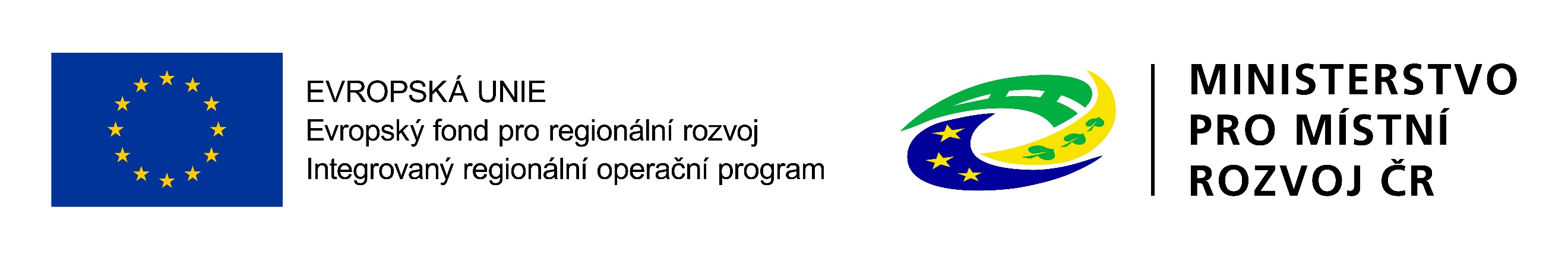 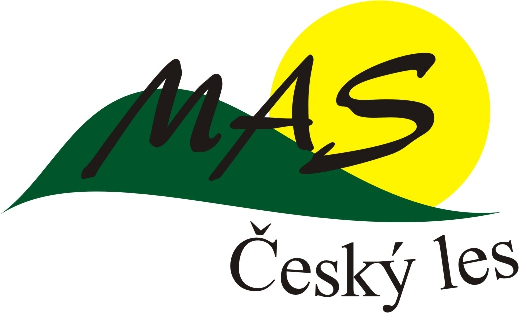 Kritéria pro hodnocení přijatelnosti žádosti:
Projekt není v rozporu s územně plánovací dokumentací nebo schválenými pozemkovými úpravami (nevztahuje se na zpracování plánů ÚSES).
dokládá se stanovisko místně a věcně příslušného stavebního úřadu (povinná příloha)
Realizace projektu nezpůsobí významný pokles biodiverzity v lokalitě a zároveň nedojde k nevratnému negativnímu ovlivnění nebo zásahu do biotopů zvláště chráněných nebo ohrožených druhů rostlin a živočichů (a to i z krátkodobého hlediska)
projekt se hodnotí jako celek vč. popsaných činností, které jsou nezpůsobilými výdaji či nejsou zahrnuty do rozpočtu – vliv na biodiverzitu se porovnává ve vztahu k výchozímu stavu
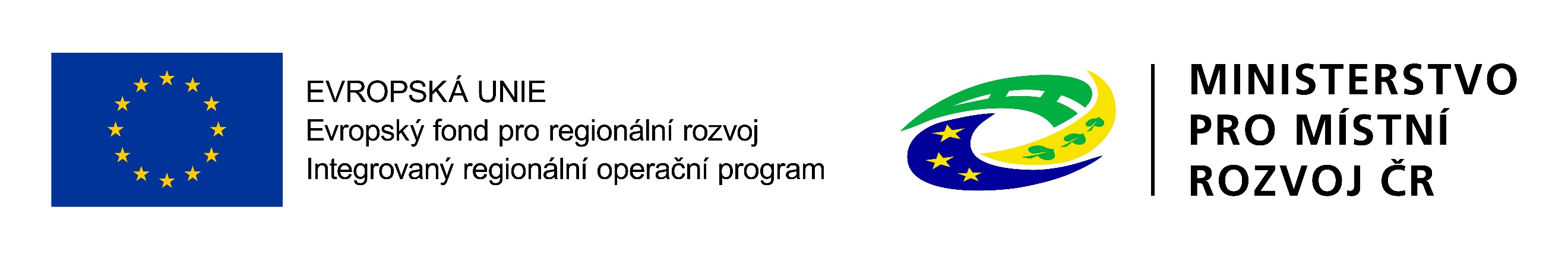 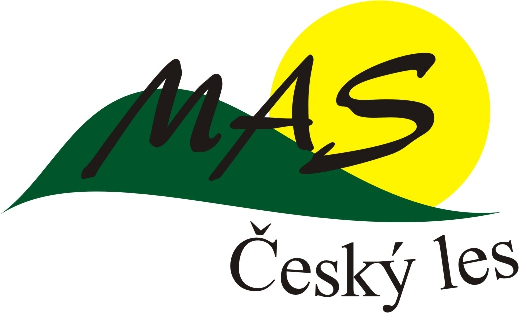 Kritéria pro hodnocení přijatelnosti žádosti:
Náklady akce, které přesahují 150 % nákladů obvyklých opatření MŽP, nepřesahují 100 % dle Katalogu cen stavebních prací a jsou objektivně odůvodněny. Na realizaci projektu, který obsahuje náklady přesahující 150 % nákladů obvyklých opatření MŽP, existuje zvýšený zájem ochrany přírody a krajiny.
Za zvýšený zájem ochrany přírody a krajiny lze považovat opatření zaměřená na zachování nebo obnovu významných přírodních hodnot v dané lokalitě.
Náklady akce, které nemají položku v Nákladech obvyklých opatření MŽP, nepřesahují 100 % dle Katalogu cen stavebních prací.
Vyhovující ekonomické vyhodnocení žadatele na základě ekonomických podkladů předložených s žádostí o podporu.
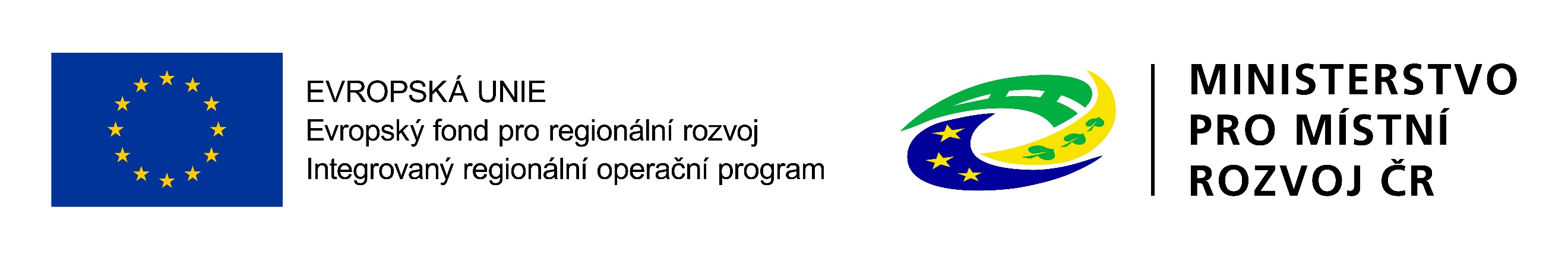 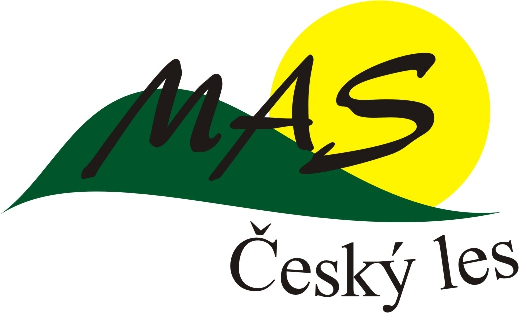 SPECIFICKÁ KRITÉRIA PŘIJATELNOSTI:
Pozemky realizace jsou volně přístupné bez poplatků či fyzických překážek omezujících průchod krajinnou a nebrání migraci živočichů. 
K takovým překážkám nepatří dočasné lesnické oplocenky, obory či ohradníky na pastvinách.
V rámci realizace budou vysazovány geograficky původní a stanovištně vhodné dřeviny a ovocné dřeviny (nepůvodní druhy lze podpořit pouze v případě obnovy stávajících alejí téhož druhu).
Ovocnými dřevinami se rozumí druhy a odrůdy pěstované v podmínkách ČR dlouhodobě, jejichž seznam je uveden ve standardu SPPK C02 003 Funkční výsadby ovocných dřevin zemědělské krajině.
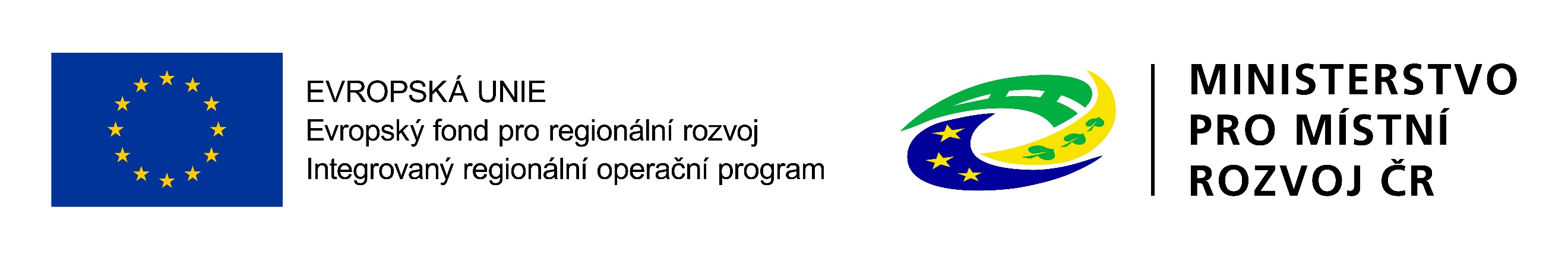 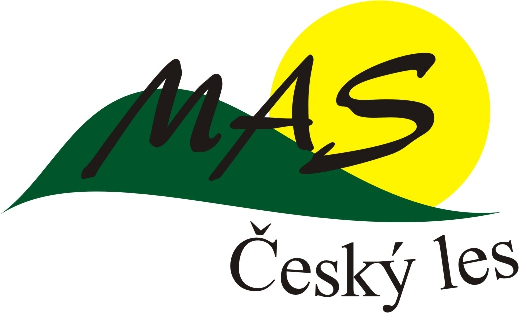 SPECIFICKÁ KRITÉRIA PŘIJATELNOSTI:
Projekt realizace ÚSES je v souladu s územním plánem nebo schválenou pozemkovou úpravou. 
Projekt výstavby nebo obnovy rybníků, mokřadů či tůní nemá za cíl pouze hydrologické funkce (např. akumulační, retenční apod.).
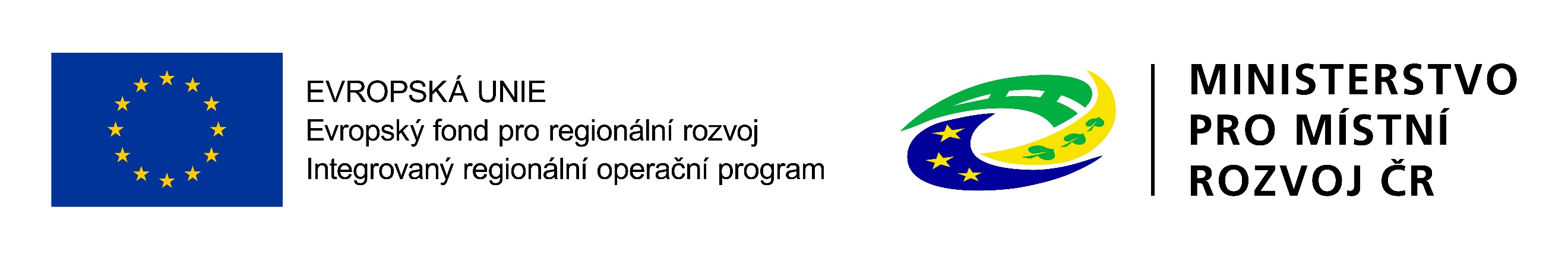 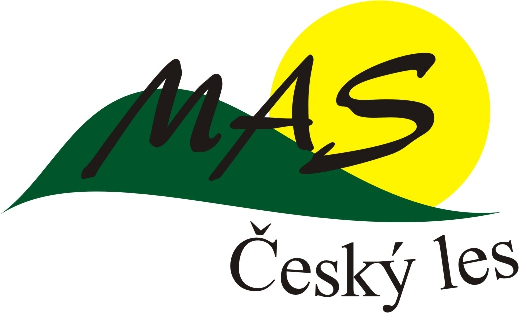 HODNOTÍCÍ KRITÉRIA PRO VĚCNÉ HODNOCENÍ:
1. Hledisko přiměřenosti nákladů vzhledem k efektům akce:
  - Náklady dosahují max. 100 % nákladů obvyklých opatření MŽP                                            20 bodů
  - Náklady dosahují max. 150 % nákladů obvyklých opatření MŽP                                            10 bodů
  - Náklady dosahují přesahuji 150 % nákladů obvyklých opatření MŽP, dosahují maximálně 100 % Katalogu stavebních prací a jsou odůvodněny zvýšeným zájmem ochrany přírody a krajiny. *                                    5 bodů
* Za zvýšený zájem ochrany přírody a krajiny lze považovat opatření, která splňují současně následující podmínky: 
• projekt je zaměřen na zachování nebo obnovu významných přírodních hodnot v dané lokalitě, 
• zvýšené náklady jsou objektivně odůvodněné, tzn., že opatření obsahuje specifické činnosti a materiály odpovídající řešené lokalitě či předmětu projektu (tj. neobsahuje činnosti a materiály, které bezprostředně nesouvisí se zajištěním cíle předmětu podpory. 

2. Kvalita zpracování projektu z hlediska technického a technologického (vhodnost navrženého řešení, náročnost následné péče)* 
  - projekt je optimálně navržen z hlediska naplnění cílů předmětu podpory a udržitelnosti využívá nejlepší dostupné metody a znalosti a udržení projektu nevyžaduje náročnou následnou péči.	                                      30 bodů
  - projekt je optimálně navržen, ale jeho udržení vyžaduje náročnou následnou péči nebo není z objektivních důvodů (např. majetkoprávních vztahů k pozemkům, charakter pozemku) zvoleno optimální řešení z hlediska naplnění cíle předmětu podpory a udržitelnosti.                                                                                                           20 bodů
  - ostatní přijatelné projekty                                                                                                                  10 bodů
* Příklady dostupných metod a znalostí: standardy AOPK ČR, metodiky nebo příručky.
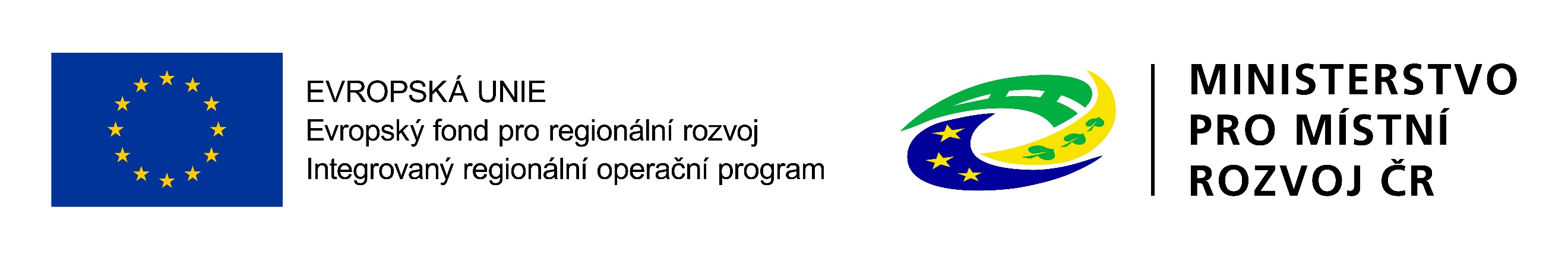 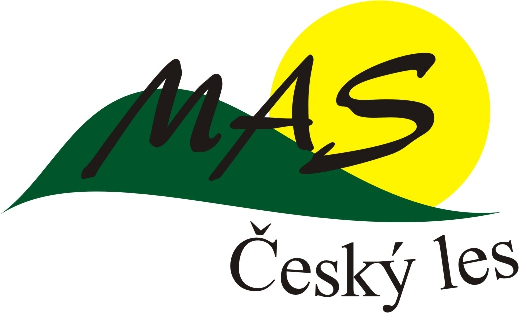 HODNOTÍCÍ KRITÉRIA PRO VĚCNÉ HODNOCENÍ:

3. Ekologická kritéria projektu  
      - projekt realizován na pozemcích se stupněm ohrožení 3, 4, ztráta půdy na středně hlubokých
         a hlubokých půdách (t/ha/rok)* je větší než 8                                                                  30 bodů
      - projekt realizován na pozemcích se stupněm ohrožení 2, ztráta půdy na středně hlubokých
          a hlubokých půdách (t/ha/rok)* je v rozmezí 4 – 8                                                           20 bodů
       - projekt realizován na pozemcích se stupněm ohrožení 1, ztráta půdy na středně hlubokých
         a hlubokých půdách (t/ha/rok)* je rovna nebo méně než 4		                                  5 bodů

4. Doprovodné efekty protierozních opatření
     - pozitivní efekt protierozních opatření z hlediska vlivu na biodiverzit, ekologickou stabilitu krajiny, kvalitu půdy (součástí protierozních opatření je vhodné umístěná doprovodná zeleň, která zvyšuje retenční schopnost opatření a ekologickou stabilitu krajiny)                                                                                                                                  20 bodů
     - ostatní přijatelné projekty                                                                                               10 bodů

     Minimální počet bodů, aby projekt uspěl je 50 bodů ze 100 bodů možných.
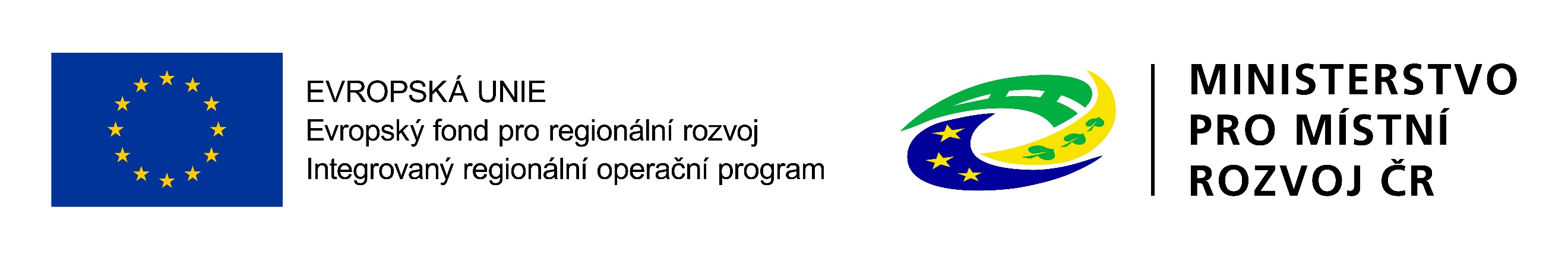 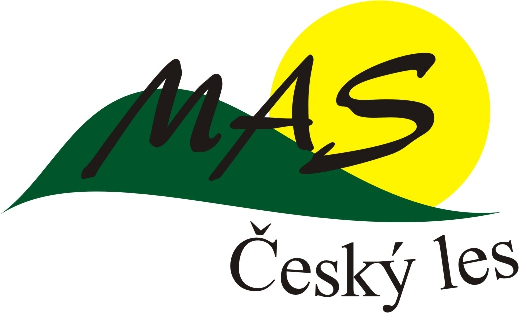 CO JE TO ZPŮSOBILÝ VÝDAJ? – musí být věcně, místně a časově způsobilý + přiměřený
Je v souladu s právními předpisy (tj. s legislativou ČR a EU)
Je v souladu v pravidly OPŽP a podmínkami podpory (výdaj je přímo a výhradně spojen s realizací projektu a je součástí jeho rozpočtu)
Je přiměřený (odpovídá cenám v místě a čase obvyklým) a je vynaložen v souladu s pravidlem 3E (hospodárnost, účelnost a efektivnost)
Vznikl a byl uhrazen příjemcem podpory v období od 1.1.2014 do 31.12.2023 (vnik = okamžik reálného uskutečnění požadovaného plnění – datum zdanitelného plnění na fa, datum dodání předmětu podpory, datum vykonání prací, Výdaje vzniklé po ukončení realizace projektu již nejsou způsobilé.
Má vazbu na podporovaný region a rovněž
Je řádně identifikovatelný, prokazatelný a doložitelný
Uvedené podmínky musí být naplněny zásadně kumulativně – tedy všechny zároveň – pokud ne, nelze výdaj považovat způsobilý!!!
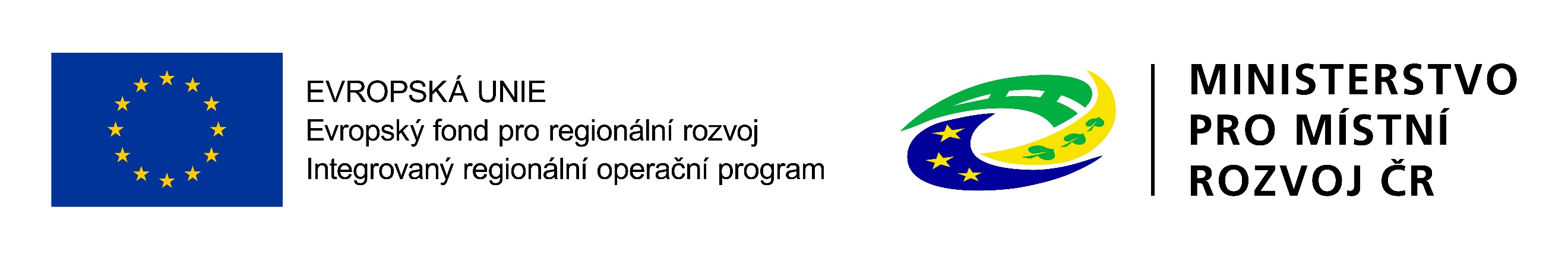 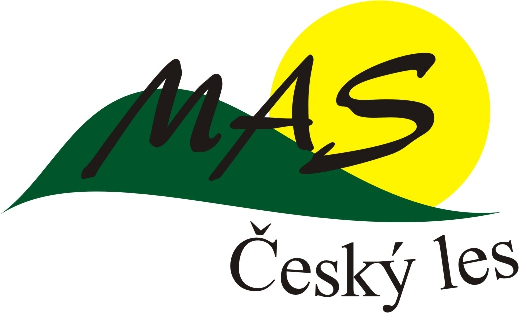 Pravidla způsobilosti pro některé druhy výdajů (str. 21 -28 PrŽP):
1) Přímé realizační výdaje – přímo přispívají ke splnění cílů projektu + výdaje na dokumentaci skutečného provedení – ANO
(do přímých realizačních nákladů nelze zahrnout projektovou přípravu, technický dozor investora, autorský dozor, koordinátora BOZP a výdaje na zajištění publicity projektu – ty jsou zvláštními položkami rozpočtu se svými specifiky)
2) Projektová příprava, autorský a technický dozor, zajištění bezpečnosti práce na stavbě (koordinátor BOZP)
Za způsobilé jsou zde považovány výdaje na zpracování:
projektové dokumentace a dokumentace pro provádění stavby (dle vyhlášky č. 405/2017 Sb. o dokumentaci staveb),
studie proveditelnosti (je-li požadována),
dalších podkladových studií a analýz dle specifických požadavků jednotlivých priorit a typu projektu (hydroekologický průzkum, odborný posudek, analýza rizik, potvrzení, že žadatel není podnikem v obtížích, rozptylová studie, energetický posudek, technicko-ekonomická analýza, analýza potenciálu produkce odpadů, biologické posouzení),
finanční a ekonomické analýzy (jsou-li požadovány),
projektové dokumentace pro projekty dodávek,
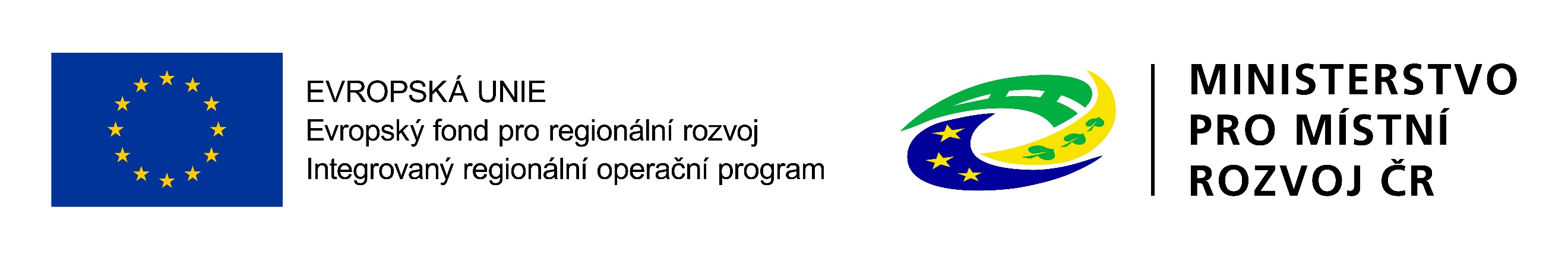 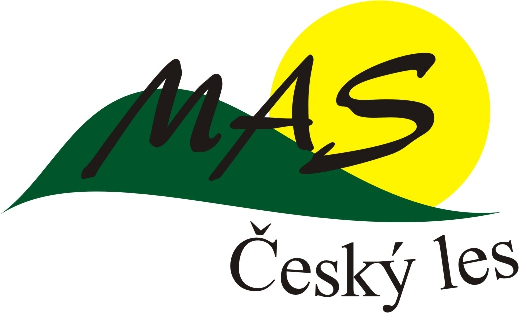 zadávací dokumentace dle ZVZ či ZZVZ (případně dle dokumentu Zadávání veřejných zakázek v OPŽP 2014 -2020, který je součástí Pravidel), včetně organizace zadávacího nebo výběrového řízení. Způsobilým výdajem je pouze zadávací dokumentace na realizaci daného opatření, nikoliv na přípravu projektu a odborný dozor.
plán BOZP a výkon dozoru BOZP na realizaci daného opatření, 
žádosti včetně vyplnění v IS KP14+, přičemž maximální způsobilá částka, kterou lze na zpracování žádosti nárokovat, je 30 000 Kč bez DPH,
Manažerské řízení přípravy a realizace projektu.
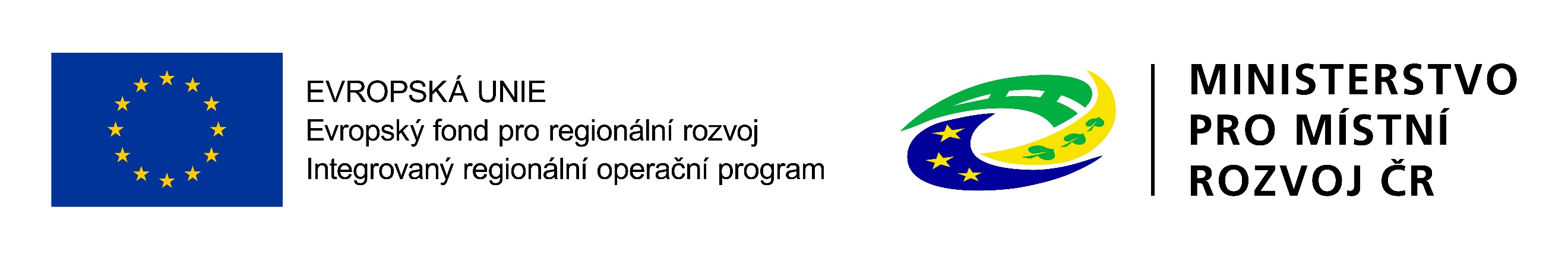 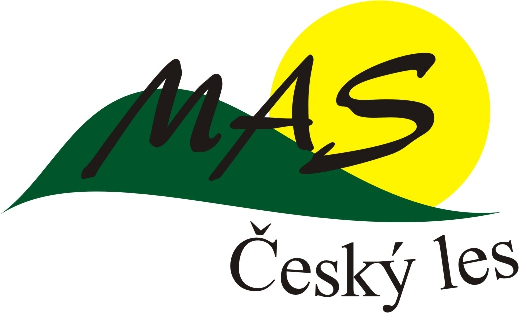 Výdaje ad 2) lze u PO 4, tedy i pro tuto výzvu, považovat za způsobilé maximálně do výše 6 – 15 % z celkových způsobilých přímých realizačních výdajů projektů dle následujících limitů:
15 % u projektů, jejichž celkové způsobilé přímé realizační výdaje nepřesahují 1 mil. Kč
12 % u projektů, jejichž celkové způsobilé přímé realizační výdaje nepřesahují 3 mil. Kč
9 % u projektů, jejichž celkové způsobilé přímé realizační výdaje nepřesahují 10 mil. Kč
6 % u projektů, jejichž celkové způsobilé přímé realizační výdaje jsou vyšší než 10 mil. Kč
Tyto náklady nelze zahrnout do způsobilých výdajů projektu, který je realizován formou osobních nákladů. Pokud je projekt realizován z části dodavatelsky a z části formou osobních nákladů, pak se částka vypočítává pouze z dodavatelské části projektu.
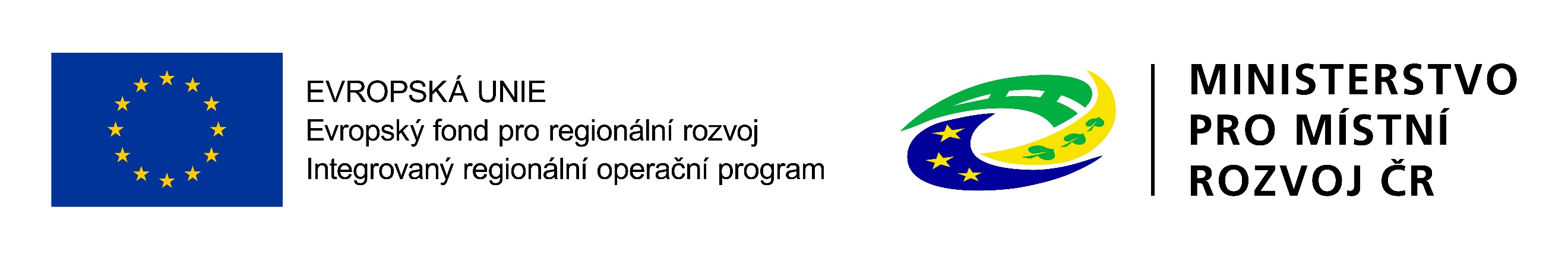 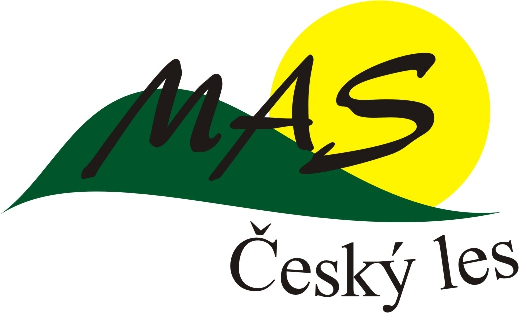 Pravidla způsobilosti pro některé druhy výdajů:
3) Vícepráce – lze nárokovat pouze tehdy, jedná-li se o objektivní, věcně správné výdaje, nutné pro realizaci díla (k naplnění cílů a parametrů projektu).
4) Daň z přidané hodnoty (DPH) – je způsobilým výdajem pouze v případě, že je podle vnitrostátních předpisů neodpočitatelná. Tedy pouze pro příjemce, který si nemůže nárokovat odpočet DPH na vstupu.
5) Osobní náklady – v rámci specifického cíle 4.3 Posílit přirozené funkce krajiny jsou způsobilé mzdové náklady na přípravu a realizaci projektu. Mohou obsahovat i koordinaci realizace projektu. Patří sem hrubá mzda, plat nebo odměna z dohod. Způsobilý je maximálně 1 pracovní úvazek na 1 pracovníka.
6) Pořízení nemovitostí – způsobilé jsou pozemky i stavby, ale maximálně do výše 10 % CZV, cena musí být stanovena znaleckým posudkem
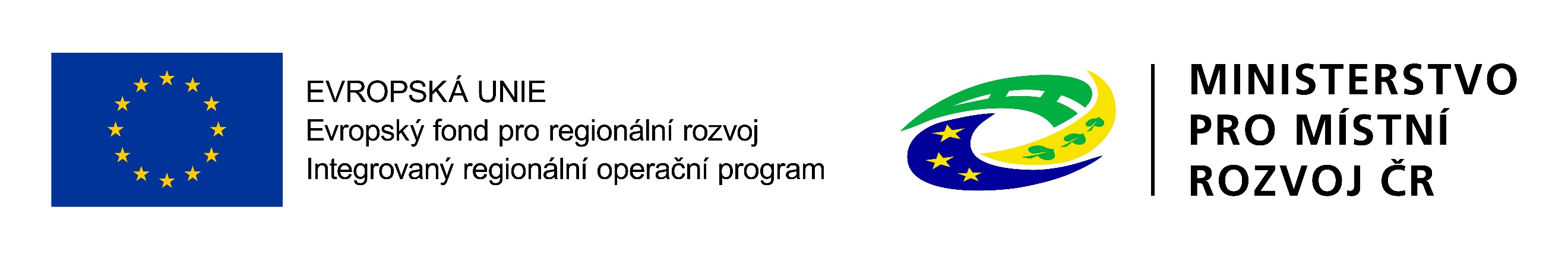 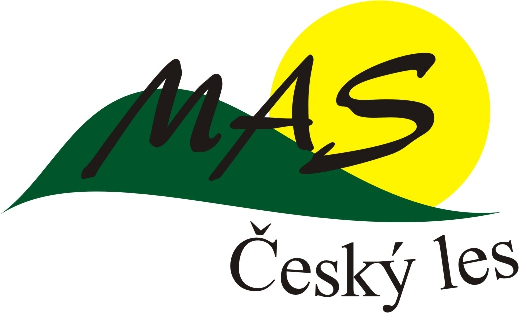 Pravidla způsobilosti pro některé druhy výdajů:
7) Propagační opatření – způsobilým výdajem je plakát (2 000 kč), velkoplošný panel (15 000 Kč), pamětní deska (5 000 Kč), u projektů nad 50 mil. EUR i slavnostní zahájení a ukončení projektu (50 000 Kč).
8) Pohledávky – podmínkou způsobilosti výdaje je jeho úhrada zhotoviteli
9) Kategorie veřejné podpory specifikující způsobilost výdajů – viz Pravidla pro žadatele a příjemce str. 26-27
10) Poplatky za odnětí ze ZPF a PUPFL – pokud nejsou osvobozeny
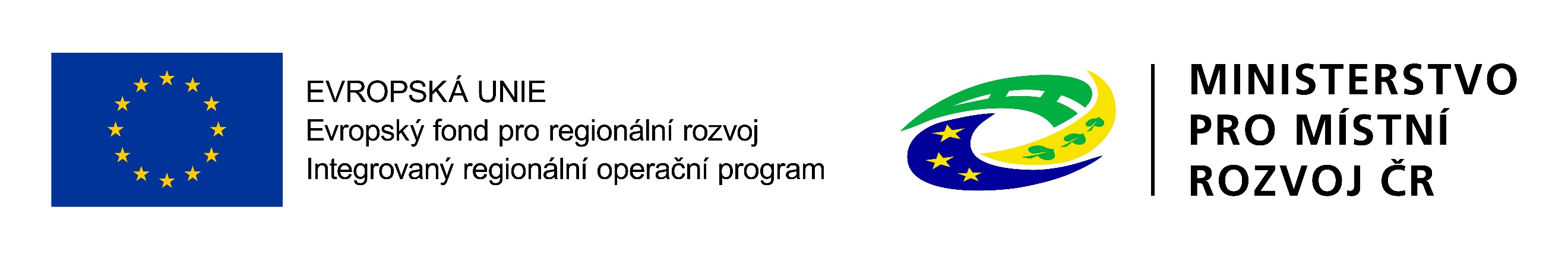 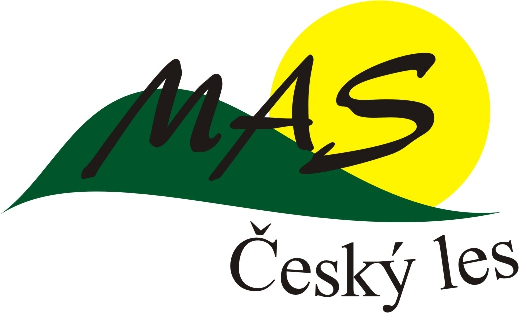 SPECIFICKÉ ZPŮSOBILÉ VÝDAJE (str. 91 – 93 PrŽaP)
- stavební práce, zemědělské a lesnické a související služby zajišťující splnění parametrů daného specifického cíle včetně výdajů na: 
– výsadbu dřevin, dokončovací (od okamžiku provedení výsadby do okamžiku předání díla a jeho převzetí zadavatelem) a rozvojová (od okamžiku převzetí díla zadavatelem do dosažení plné funkčnosti stromu) péče – zálivka, výchovný řez, kontrola a odstranění kotvících prvků, hnojení, kypření, odplevelování, ochrana proti chorobám a škůdcům, ochrana před vlivem mrazu, doplňování mulče – viz standardy AOPK – www.standardy.nature.cz
- Kácení nevhodných náletových dřevin, likvidaci invazních a nepůvodních druhů…..
- vedlejší rozpočtové náklady do 3% ze způsobilých základních rozpočtových nákladů ( např. geodetické práce, ztížené dopravní podmínky), přičemž tyto položky spolu se základními rozpočtovými náklady tvoří celkové realizační výdaje
- studie, které jsou navázány na realizované opatření
Blíže – viz:  Metodika přímých a nepřímých nákladů z oblasti osobních a režijních výdajů v OPŽP 2014 - 2020
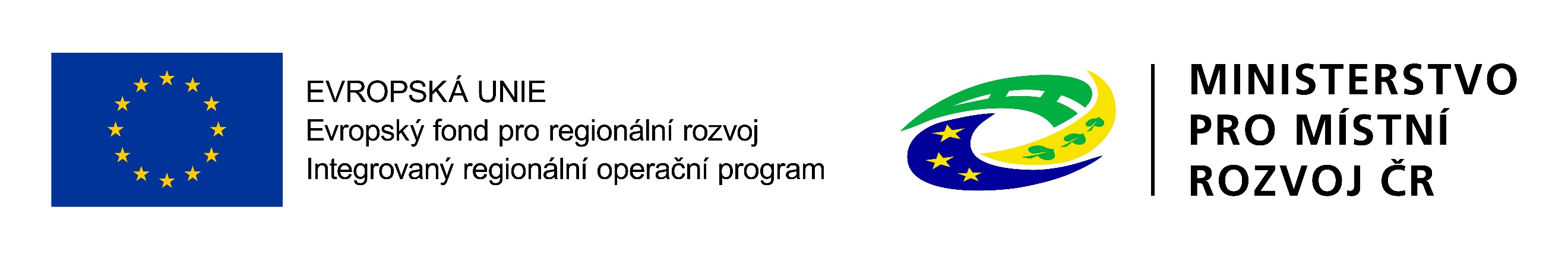 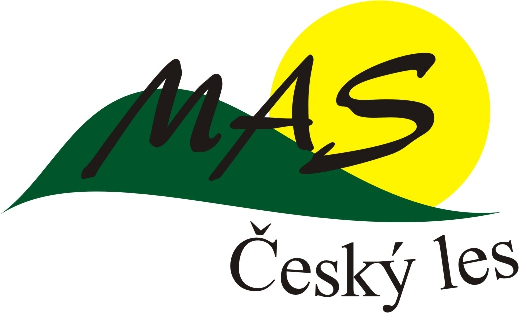 Nezpůsobilé výdaje
Výdaje na poradenské služby, kdy poradce nenese skutečnou odpovědnost za provedení samotného úkolu, nýbrž jen pomáhá těm, kdo odpovědnost mají
Nákup použitého vybavení
Daně – DPH (někdy), daň silniční, přímé daně, darovací a dědická daň, clo……
Výdaje na zajištění relevantních stanovisek
Pronájem pozemku/stavby
Vyvolané investice, které nejsou spojeny výhradně a přímo s účelem projektu
Vícepráce nad výši způsobilých méněprací
Úroky, splátky úvěrů, pojistné, správní poplatky (např. notářské poplatky, vklady do katastru, poplatky za vydané stavební povolení…)
Pojistné
Rozpočtová rezerva
Režijní a provozní výdaje (vyjma výdajů souvisejících s osobními náklady)
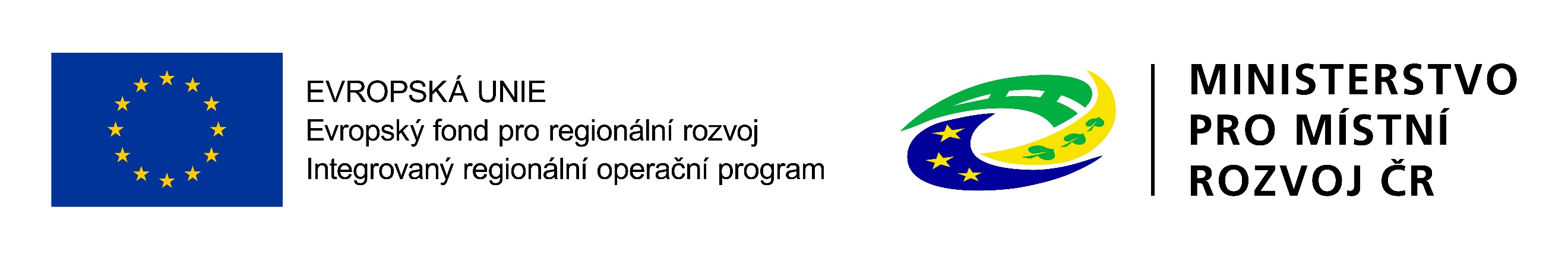 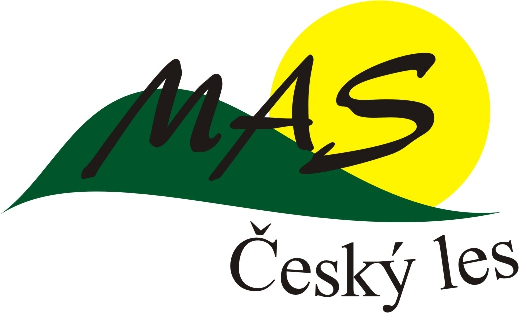 Nezpůsobilé výdaje
Mzdové náklady zaměstnanců, kteří se na realizaci projektu nepodílejí (v případě řídících pracovníků je třeba posuzovat jejich skutečné zapojení do realizace projektu; osobní náklady na zaměstnance v pozicích odpovídajících úrovni starosty, hejtmana, atd. nelze považovat za způsobilé)
U zaměstnanců, kteří se na realizaci projektu podílejí, část osobních nákladů, která neodpovídá pracovnímu vytížení zaměstnance na daném projektu
Ostatní výdaje na zaměstnance, ke kterým nejsou zaměstnavatelé povinni dle zvláštních předpisů (příspěvky na penzijní připojištění, dary, ..)
Kompenzační, náhradní nebo nápravná opatření uložená rozhodnutím orgánu státní správy (s výjimkou náhradních výsadeb uložených za kácení dřevin v souvislosti s realizací projektu na revitalizaci zeleně)
Veškeré výdaje projektu v případě neprokázání vlastnické struktury
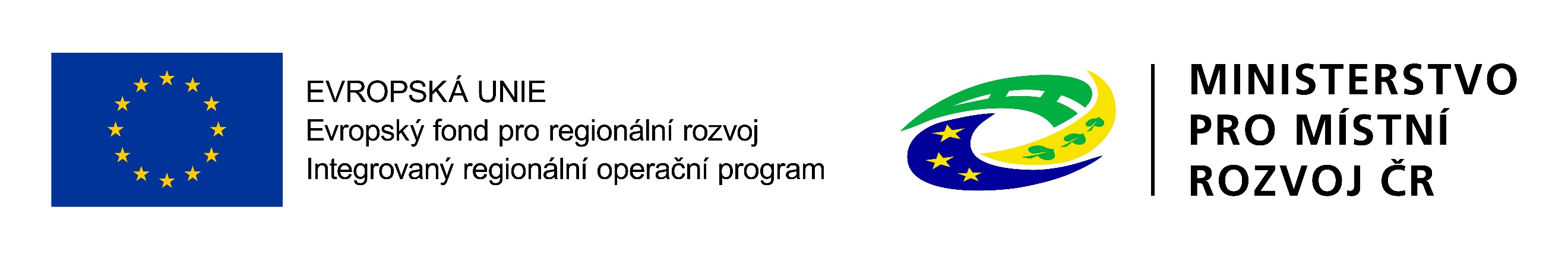 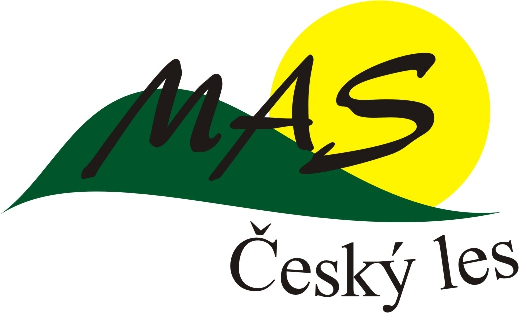 SPECIFICKÉ NEZPŮSOBILÉ VÝDAJE
Mimo lesní porosty je u nestavebních projektů nezpůsobilým výdajem kácení původních druhů dřevin nad 10 cm průměru kmene vč. ovocných dřevin)
V lesních porostech jsou náklady na kácení dřevin v rámci těžby u lesopěstebních opatření nezpůsobilým výdajem
Frézování a jiné způsoby likvidace pařezů jsou u nestavebních projektů nezpůsobilým výdajem
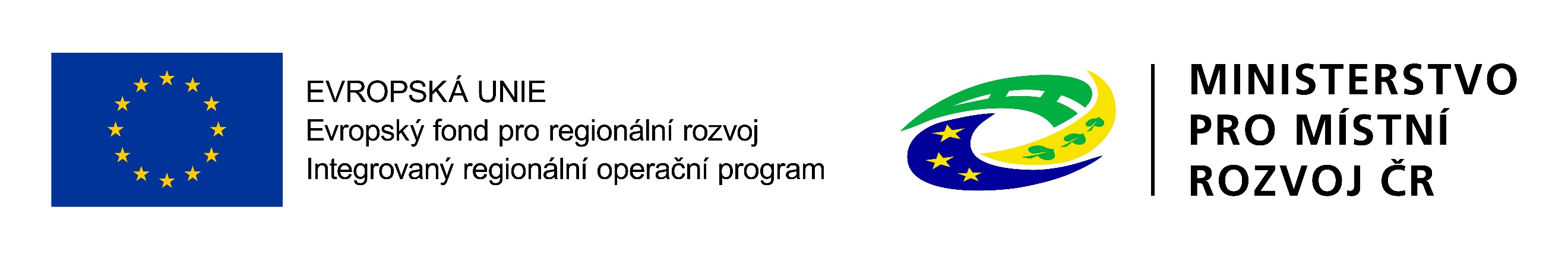 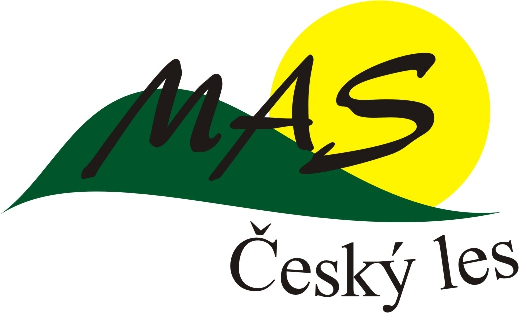 PODKLADY K ŽÁDOSTI O DOTACI – PŘÍLOHA Č. 1 PRAVIDEL (obecné)
Plná moc (úředně ověřená) – v případě, že jménem statutárního zástupce bude jednat jiná osoba
Aktuální prohlášení o plátcovství DPH – v případě, že žadatel je plátcem DPH, ale nebude na předmět podpory uplatňovat odpočet DPH (včetně zdůvodnění)
Kumulativní rozpočet projektu – zpracovaný dle závazného vzoru uveřejněného v rámci výzvy vč. výdajů na projektovou přípravu a technický dozor
Pro opatření vyžadující úkon stavebního úřadu, žadatelé předkládají:
Stavební povolení, povolení k nakládání s vodami, územní rozhodnutí/souhlas, souhlas s ohlášením stavby/terénních úprav/udržovacích prací
Povolení ke kácení – pro dřeviny rostoucí mimo plochy příslušného vydaného dokumentu
Výjimky ze zákona č. 114/1992 Sb., o ochraně přírody a krajiny
Pro opatření, která nevyžadují úkon stavebního úřadu, žadatelé předkládají:
Souhrnné stanovisko odboru životního prostředí a všechny povinné dokumenty vyplývající z jeho požadavků
Stanovisko orgánu státní správy (věcně a místně příslušný stavební úřad) dokládající soulad s územně plánovací dokumentací nebo schváleným plánem pozemkových úprav (nepředkládá se u zpracování plánu ÚSES a studie systémů sídelní zeleně)
(Pravidla pro žadatele a příjemce podpory str. 219 – 222)
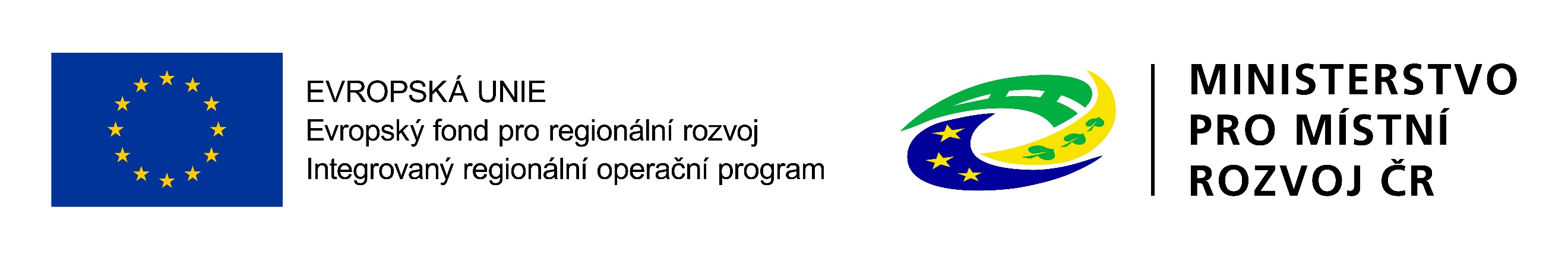 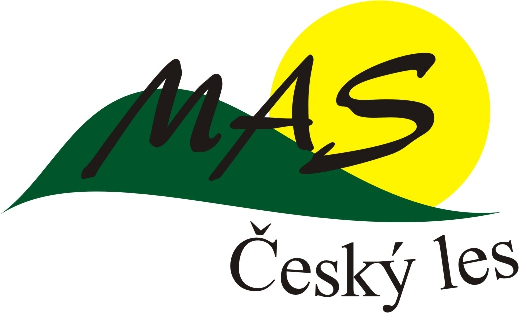 PODKLADY K ŽÁDOSTI – PŘÍLOHA Č. 1 PRAVIDEL (obecné)
Vyjádření příslušného orgánu ochrany přírody, že opatření není v rozporu s plánem/zásadami péče, souhrnem doporučeného opatření a plněním cílů ochrany k zachování předmětu ochrany – dokládá se v případě, že je opatření realizováno na území zvláště chráněném nebo Natura 2000
Smlouva o smlouvě budoucí nebo kupní smlouva – v případě nákupu nemovitosti nebo pozemku
Ocenění pozemku nebo jiné nemovitosti odborně způsobilou osobou (znalecký posudek)
Čestné prohlášení žadatele, které obsahuje, že:
má  na pozemcích realizace akce vypořádány vlastnické vztahy (součástí bude soupis veškerých pozemků dotčených realizací), nedokládá se u studií sídelní zeleně a ÚSES – lze využít vzor Prohlášení o nemovitostech (viz www.opzp.cz)
součástí projektu nebude realizace opatření, která byla rozhodnutím orgánu správy uložena nebo vyplývají ze zákona jako kompenzační, náhradní nebo nápravná (nespadají sem náhradní výsadby uložené za kácené dřevin) 
ÚSES a registrované významné krajinné prvky – v případě, kdy je opatření realizováno v jejich rámci, je třeba tuto skutečnost doložit rozhodnutím o registraci
(Pravidla pro žadatele a příjemce podpory str. 219 – 222)
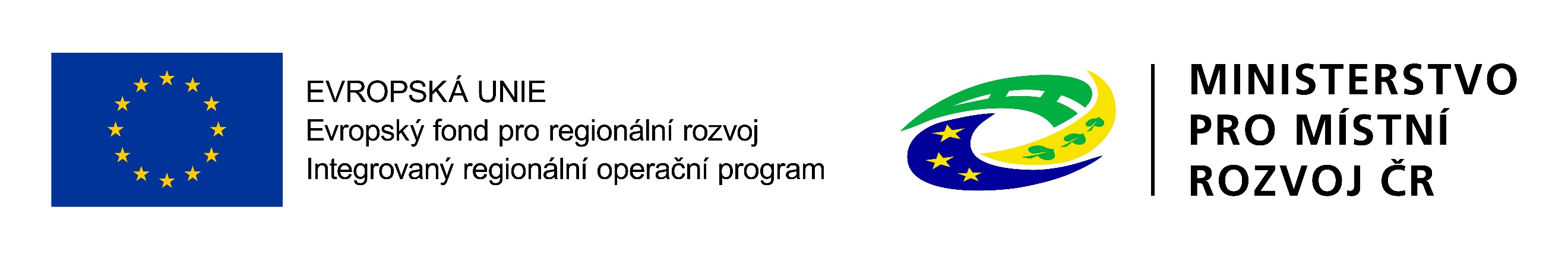 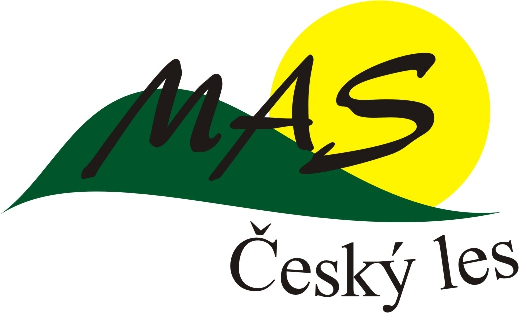 PODKLADY K ŽÁDOSTI – PŘÍLOHA Č. 1 PRAVIDEL (obecné)
Prohlášení o vzdání se práva na náhradu škody – pro obnovu a výstavbu malých vodních nádrží
Čestné prohlášení o skutečných majitelích právnické osoby a její vlastnické struktuře (dostupné na www.opzp.cz)
Zpracovaná CBA – vyplňuje se přímo v MS 2014+ jako součást ŽOD (všechny projekty s CZV nad 5 mil. Kč a vytvářející příjmy dle čl . 61)
Projektová nebo prováděcí dokumentace vč. položkového rozpočtu – PD se předkládá ve finální verzi, která umožní kompletní posouzení, a to z hlediska věcného, ekonomického i ekologického. Součástí PD musí být i zákres situace do katastrální mapy vypracovaný zpracovatelem PD a oceněný položkový výkaz výměr ve formátu xls.
v případě, že nelze zpracovat položkový rozpočet dle Katalogu cen stavebních prací (uvést i kódy) a položky nejsou obsaženy v Nákladech obvyklých opatření MŽP, doloží žadatel jako součást položkového rozpočtu čestné prohlášení, že položkový rozpočet obsahuje ceny v místě a čase obvyklé (nebo doloží relevantní cenové nabídky)
pokud je pro danou oblast zpracován standard (http://standardy.nature.cz) musí s ním být navrhované opatření v souladu. Případný nesoulad řádně zdůvodnit
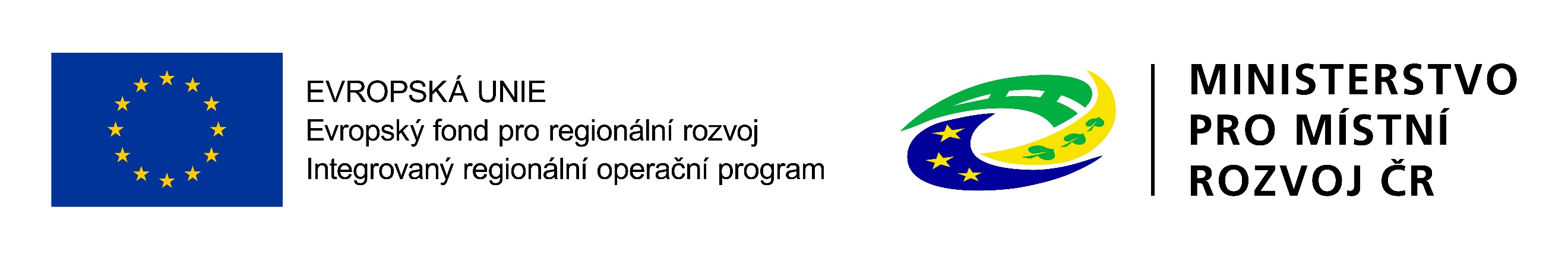 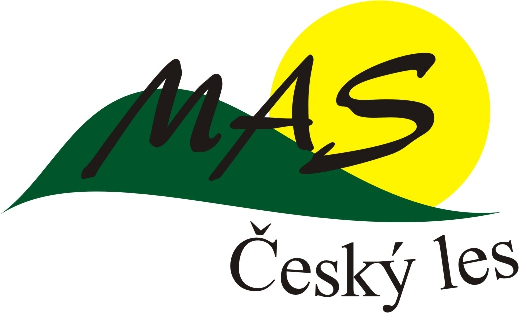 Součástí dokumentace předkládané žádosti bude vždy:
Popis a posouzení výchozího stavu lokality, včetně fotodokumentace, širších územních vztahů a biologického posouzení (není podmínkou, aby zhodnocení prováděla autorizovaná osoba)
Zdůvodnění potřeby realizace opatření – popis změn přispívajících k posílení přirozených funkcí krajiny dosažených realizací opatření (kvantita a kvalita dosažených pozitivních změn)
Posouzení a popis možných negativních vlivů v průběhu realizace opatření na přírodu a krajinu (včetně návrhu na jejich eliminaci či minimalizaci – etapizace apod.)
V případě návaznosti na jiná opatření bude PD obsahovat popis této návaznosti
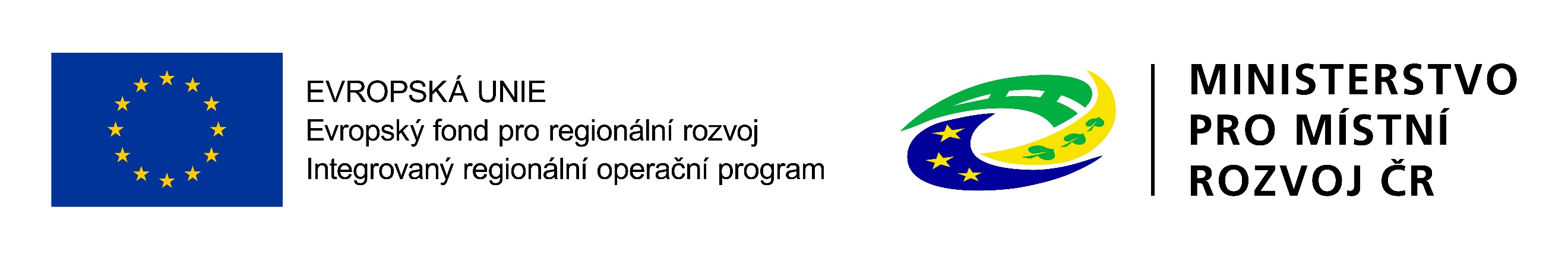 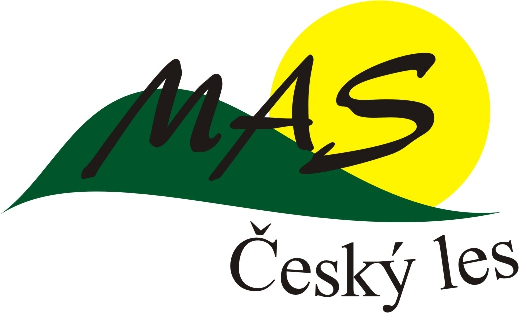 Specifické přílohy v rámci SC. 4.3 Posílit přirozené funkce krajiny

1) V případě opatření zprůchodnění migračních bariér pro vodní živočichy – ichtyologický průzkum

2) Součástí PD v SC 4.3 bude vždy:
 - průvodní zpráva
          - inventarizace(soupis) dřevin, v případě ošetření/kácení dřevin - dendrologický průzkum a návrh pěstebního opatření (zahrnuje technologii a naléhavost zásahu popř. návrh opakování zásahu)  
          - návrh péče o výsadby po dobu jejich udržitelnosti (po dobu 10 let)
          - situační výkres do podkladové mapy KN 1 :10 000 a podrobnější výkres se zákresem stávajícího  stavu i navrhovaného řešení
          - podrobný popis výsadby (slovní charakteristika a osazovací plán ve vhodném měřítku)
          - zákres dotčených inženýrských sítí
          - předpokládaný harmonogram prací s popisem realizace a následné péče

Blíže viz str. 223 Pravidel pro žadatele o příjemce
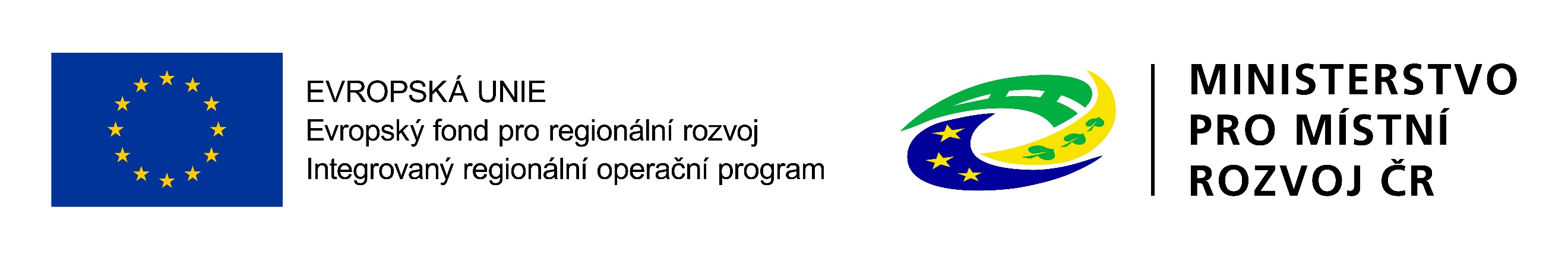 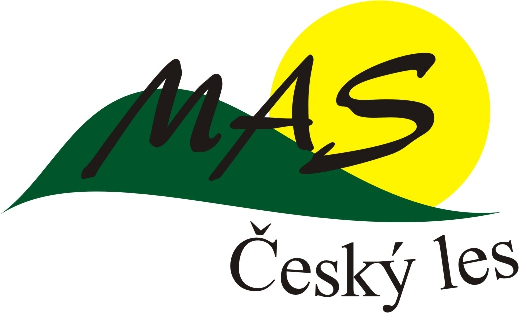 ZÁVAZNÉ DOKUMENTY PRO ŽADATELE
1. Pravidla pro žadatele a příjemce podpory v OPŽP 2014 – 2020 s přílohami
2. Metodika přímých a nepřímých nákladů z oblasti osobních a režijních výdajů v OPŽP 2014 - 2020.
3. Náklady obvyklých opatření MŽP
4. Standard AOPK SPPK A02 001 Výsadba stromů
5. Standard AOPK SPPK C02 003 Výsadby ovocných dřevin
6. Seznam doporučených autochtonních dřevin
7. Kritéria pro hodnocení žádosti
8. Text 4.výzvy MAS Český les – OPŽP – „Protierozní opatření “
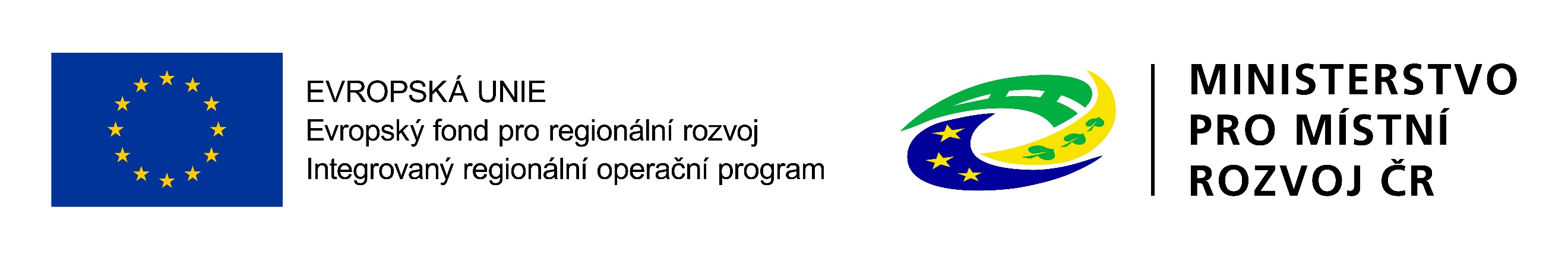 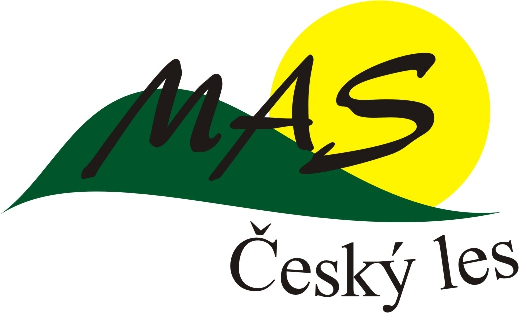 Jaký bude postup administrace?
Žadatel se seznámí se závaznými dokumenty programu
Žádost je předkládána na MAS prostřednictvím Portálu IS KP14+ v termínu daném výzvou vč. všech požadovaných podkladů dle Přílohy č. 1
 Všechny předkládané dokumenty musí mít formu PDF (mimo šablon zveřejněných v rámci vyhlášené výzvy např. kumulativní rozpočet – ty se dokládají jak ve formátu XLS tak v PDF)
 Pokud nemají předkládané úřední dokumenty stanovenou platnost, nesmí být ke dni podání žádosti 
      starší než 2 rok (vyjma projektové dokumentace a povolení ke kácení a výjimky dle zákona č. 114/1992
      Sb. v případě, že plně korespondují s obsahem projektu) 
Dokumenty předkládané k žádosti musí být právně perfektní ke dni ukončení výzvy.
MAS posuzuje projekty z hlediska formální úplnosti, přijatelnosti a provádí věcné hodnocení dle předem stanovených kritérií.  V případě, že dojde k nesplnění kritérií při kontrole formálních náležitostí nebo kontrole přijatelnosti,  upozorní hodnotitel na nedostatky a žadatel je vyzván formou depeše v ISKP k jejich odstranění/doplnění ve lhůtě do 6 pracovních dnů od obdržení informace. Pokud žádost vyhoví formální kontrole a kontrole přijatelnosti, postupuje do fáze věcného hodnocení. Žadatel je o tom informován prostřednictvím IS KP14+ a to změnou stavu žádosti na „Žádost o podporu splnila formální náležitosti a podmínky přijatelnosti. Pokud nevyhoví – je vyřazen z dalšího procesu hodnocení a je informován depeší prostřednictvím IS KP14+.
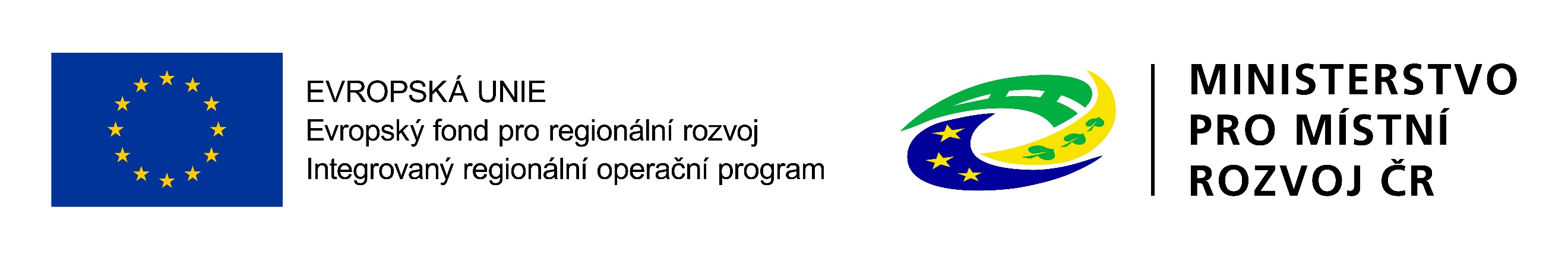 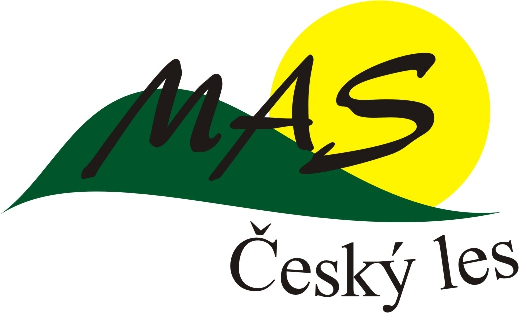 Další postup administrace?
Věcné hodnocení – formou tzv. křížového hodnocení dvou na sobě nezávislých hodnotitelů na základě ve výzvě definovaných hodnotících kritérií (pokud rozdílné hodnocení, pak o výsledku rozhodne arbitrážní hodnocení). Pokud žádost nevyhoví kritériím věcného hodnocení nebo nedosáhne minimálního počtu bodů, projekt je vyřazen z další fáze administrace – opět informace IS KP14+. Žadatel obdrží Rozhodnutí, kterým se žádost o poskytnutí dotace zamítá.
Limitní lhůta pro posuzování projektů – 3 měsíce od ukončení příjmu žádostí v dané výzvě. 
Na základě bodového hodnocení stanoví MAS pořadí projektů a postoupí předvybrané projekty ŘO, který projekty schvaluje
Rozhodnutí o poskytnutí dotace vydává ŘO (informace přes IS KP14+)
Při realizaci projektů se MAS podílí na monitorovacích návštěvách v jejichž rámci se posuzuje naplňován SCLLD
Financování projektů probíhá prostřednictvím SFŽP
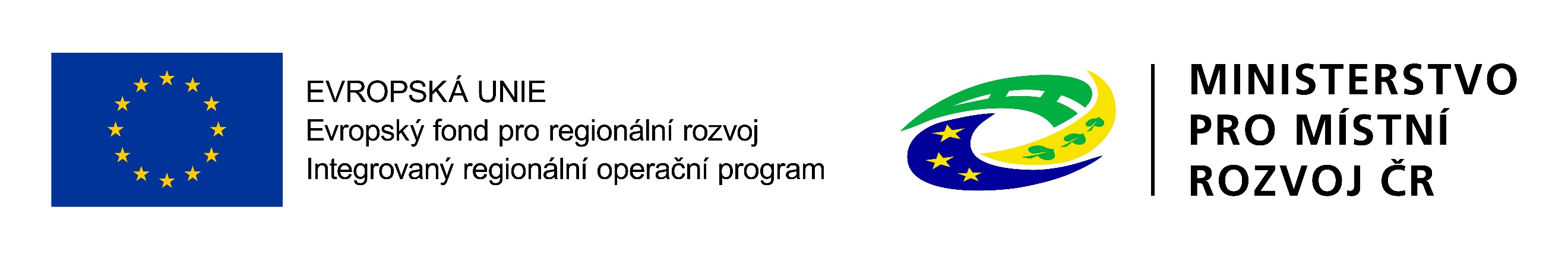 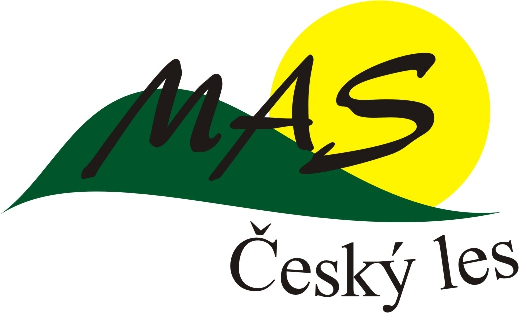 Děkujeme za pozornost.

Kontaktní údaje: 
Ing. Eva Nová
nova@masceskyles.cz
602 168 765